Ата-аналарға кеңес беру пункті                                        Ашылған уақыты: 01.09. 2009 жыл                                     ҚҰРМЕТТІ АТА-АНАЛАР!                                       №1 «Тополёк» бөбекжай-бақшасы МКҚК                                           базасынан ата-аналар үшін тегін                                          кеңес беру пункті  жұмыс жасайды.                                                                                                             БІЗ СІЗДЕРДІ КЕҢЕС БЕРУ ПУКТІНДЕ КҮТЕМІЗ                                 Мәртөк ауылы, Байғанин көшесі,104 үй
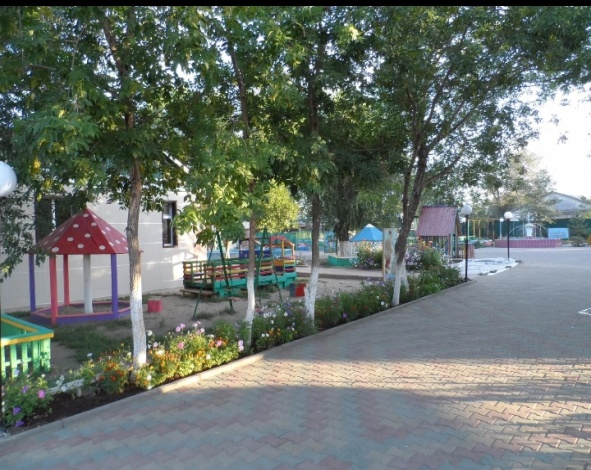 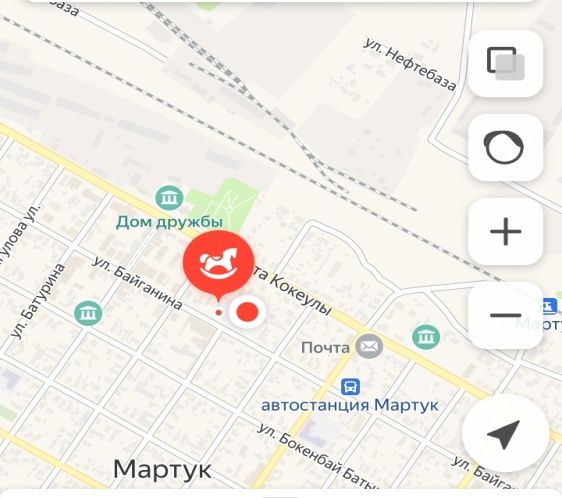 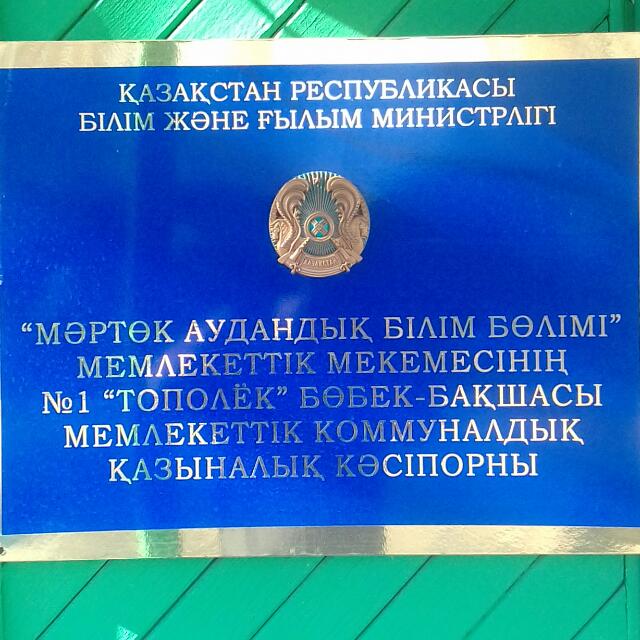 Ата-аналарға кеңес беру пункті « Білім туралы "Қазақстан Республикасының 2007 жылғы 27 шілдедегі № 319-Ш Заңына, "Қазақстан Республикасында мектепке дейінгі тәрбие мен оқытуды қолдау жөніндегі іс-шаралар жоспарын бекіту туралы" Қазақстан Республикасы Үкіметінің 2007 жылғы 5 ақпандағы №83 қаулысына, "қолдау жөніндегі іс-шаралар жоспарын бекіту туралы" Ақтөбе облысында Мектепке дейінгі тәрбие мен оқыту«                                                    2007 жылғы 18 мамырдағы №162 облыс әкімдігінің қаулысына сәйкес құрылды . Кеңес беру пунктінің жұмысы білім беру саласындағы мемлекеттік саясатты іске асыруға, Мектеп жасына дейінгі балаларды үйде тәрбиелеп отырған ата-аналарға психологиялық, педагогикалық,                                                           логопед бойынша көмек көрсетуге бағытталған.                               	АТА-АНАЛАРҒА КЕҢЕС БЕРУ ПУКТІНІҢ МАҚСАТЫ:мектеп жасына дейінгі баланы тәрбиелеу, оқыту және дамытудың әртүрлі мәселелері бойынша ата-аналарға (немесе оларды алмастыратын адамдарға) отбасылық және қоғамдық тәрбиенің бірлігі мен сабақтастығын қамтамасыз ету, психологиялық-педагогикалық, логопедиялық көмек көрсету.             АТА-АНАЛАРҒА КЕҢЕС БЕРУ ПУКТІНІҢ НЕГІЗГІ МІНДЕТТЕРІ:мектеп жасына дейінгі баланы тәрбиелеу, оқыту және дамыту мәселелері бойынша ата-аналарға (немесе оларды алмастыратын адамдарға)   көмек көрсету; - мектеп жасына дейінгі балаларды үйде тәрбиелеп отырған отбасыларға әдістемелік, диагностикалық және консультациялық көмек ұйымдастыру; - Мектепке дейінгі жалпы білім беру бағдарламасын іске асыратын № 1"Тополек" МКҚК, ата-аналарға (немесе оларды алмастыратын адамдарға) және балаларды тәрбиелеуді қолдау мен дамытуға мүдделі басқа ұйымдарға; -балалардың физикалық, психологиялық және әлеуметтік дамуындағы әртүрлі ауытқулардың кешенді профилактикасын жүргізу.
ЕГЕР СІЗДЕ АТА-АНАЛАРҒА КЕҢЕС БЕРУ ПУКТІНЕ БАРУ МҮМКІНДІГІ БОЛМАСА  Сіз 8 (71331) 31-3-61 телефоны бойынша қызықтыратын сұрақтарыңызды қоя аласыз телефон арқылы сөйлескен кезде «  пункт маманына жазылу «қоңырауының мақсатын  хабарлаңыз. Сондай –ақ  ата аналар topolek электрондық поштасы арқылы қашықтан хабарласа алады 2009@mail.ru, консультативтік пункт маманына ескертумен. Ата-аналар біздің балабақшаның веб-сайты арқылы кеңес ала алады topolek.martuk.edu.kz  кеңестер  беру пункті" жұмыс жоспарына сәйкес жарияланадыНАЗАРЛАРЫҢЫЗҒА!Кеңес беру пуктінің мамандарынан кеңесін алу үшін өтініш беруші өзінің ата-ана мәртебесін растайтын жеке басын куәландыратын құжатты ұсынуы тиіс.
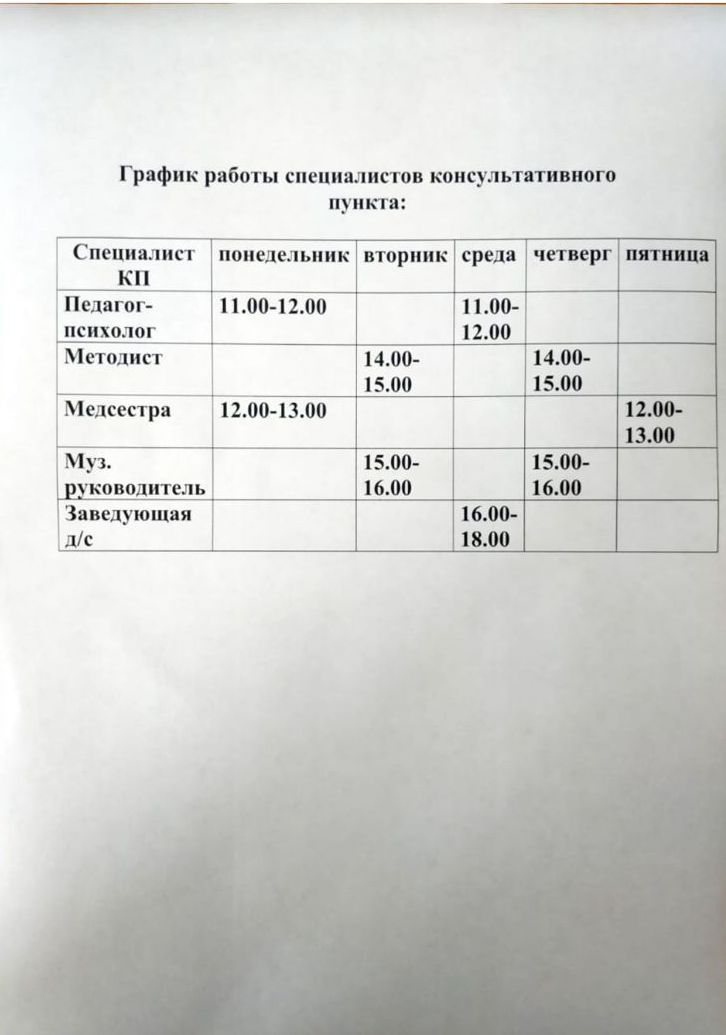 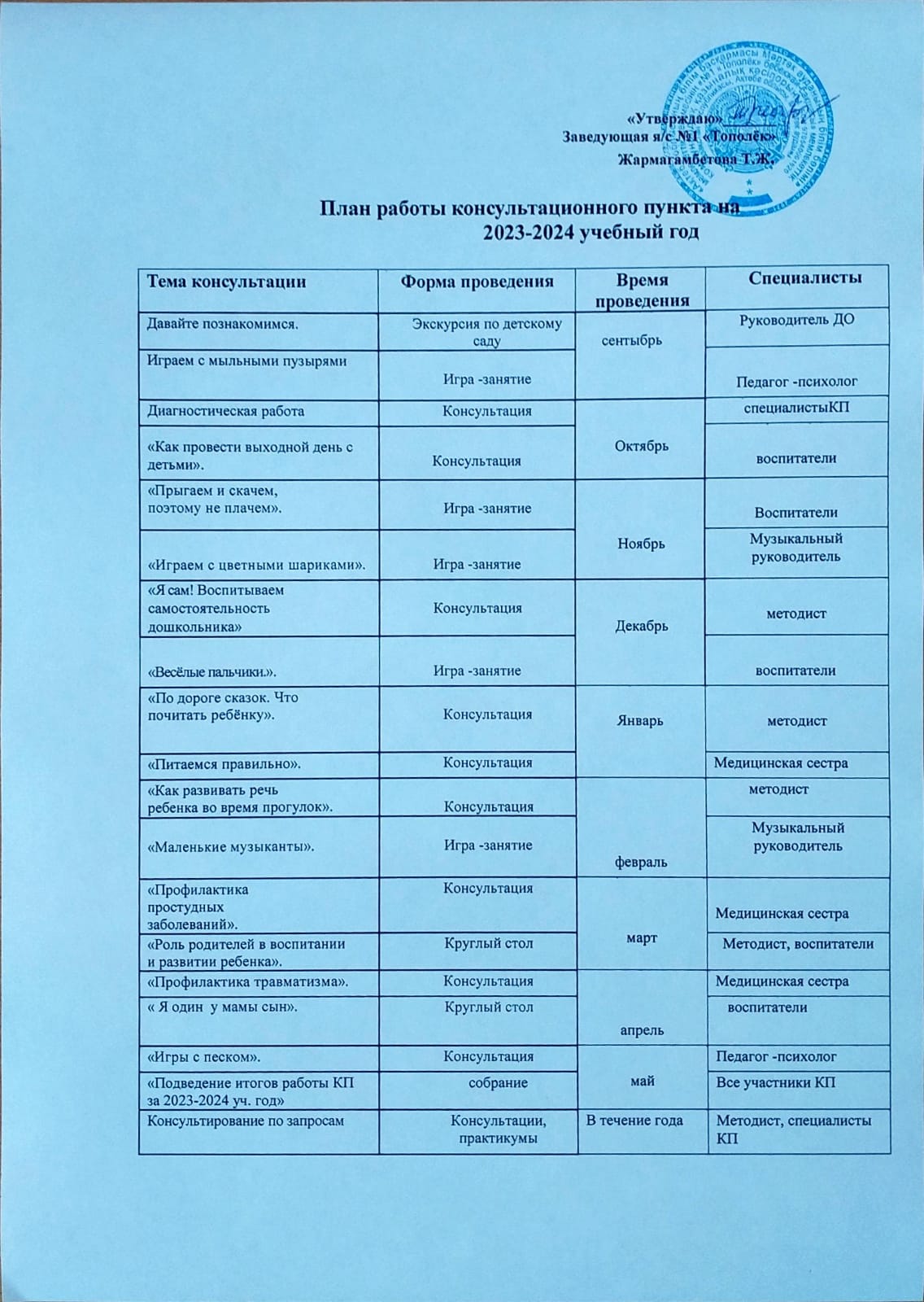 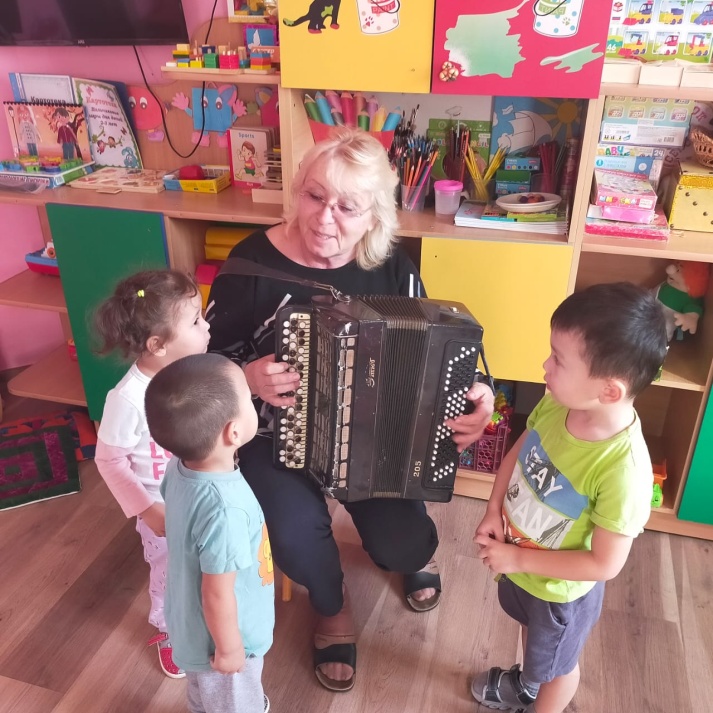 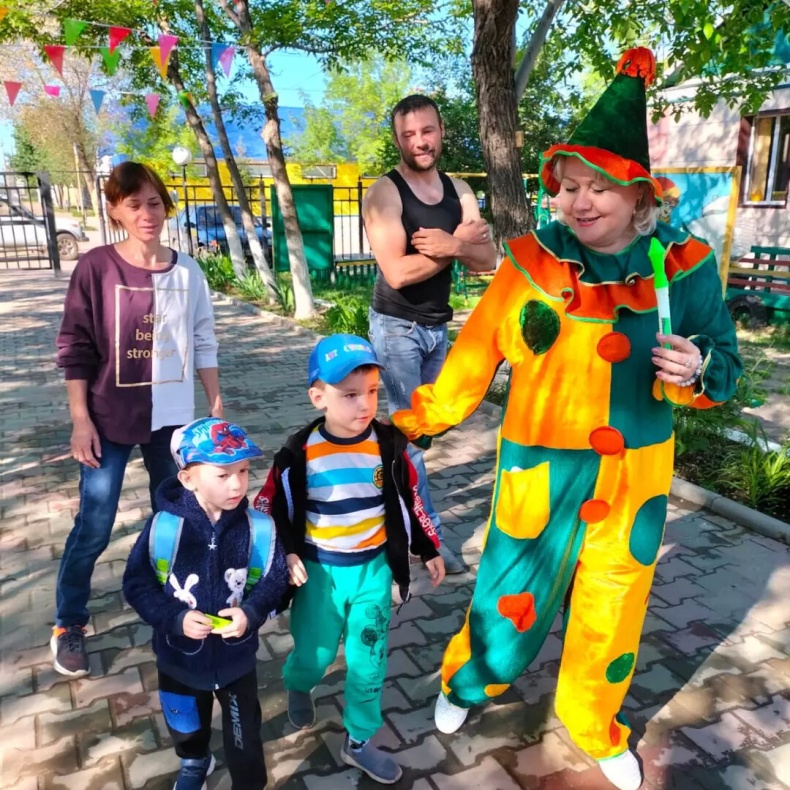 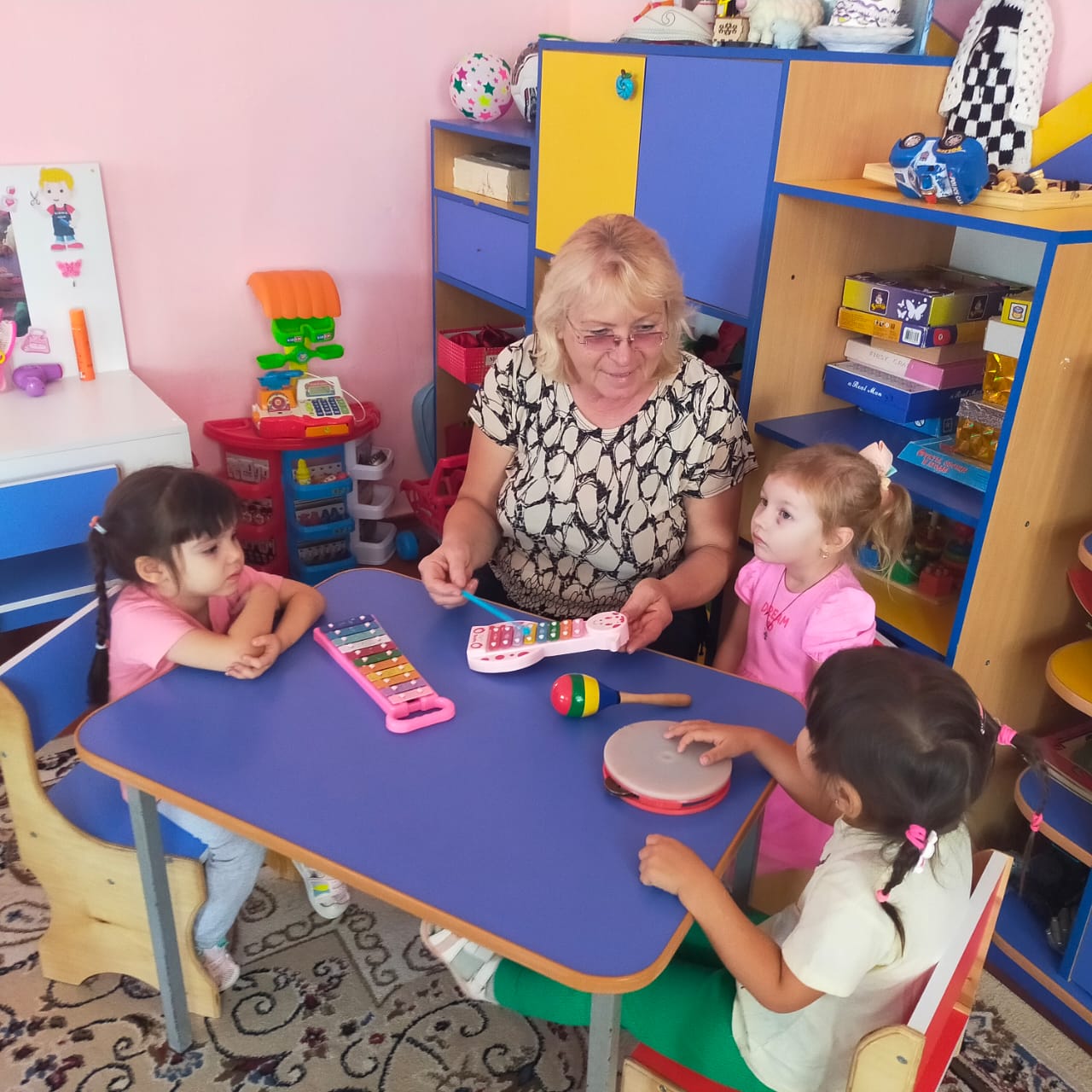 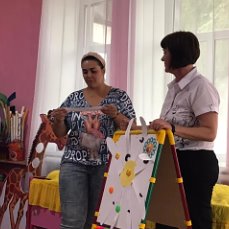